work time
play time
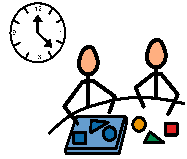 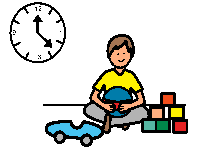 Good job!
Good listening!
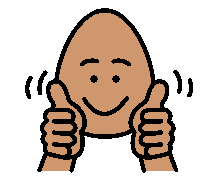 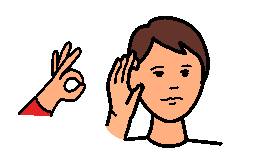 stop
hands to self
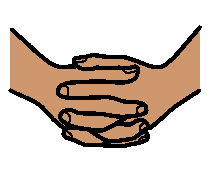 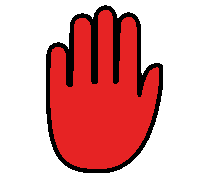 These are a few symbols that can be laminated and worn around the neck to give your students visual tips on how they are doing with their behaviour expectations.